Attachment Issues in Abuse and Neglect Cases
an overview
Priscilla Faulkner, Psy.D.
Southeastern Psychological Associates, Inc.
Attachment is a deep and enduring emotional bond that connects one person to another across time and space.(Ainsworth,1973)
Attachment does not have to be reciprocal.
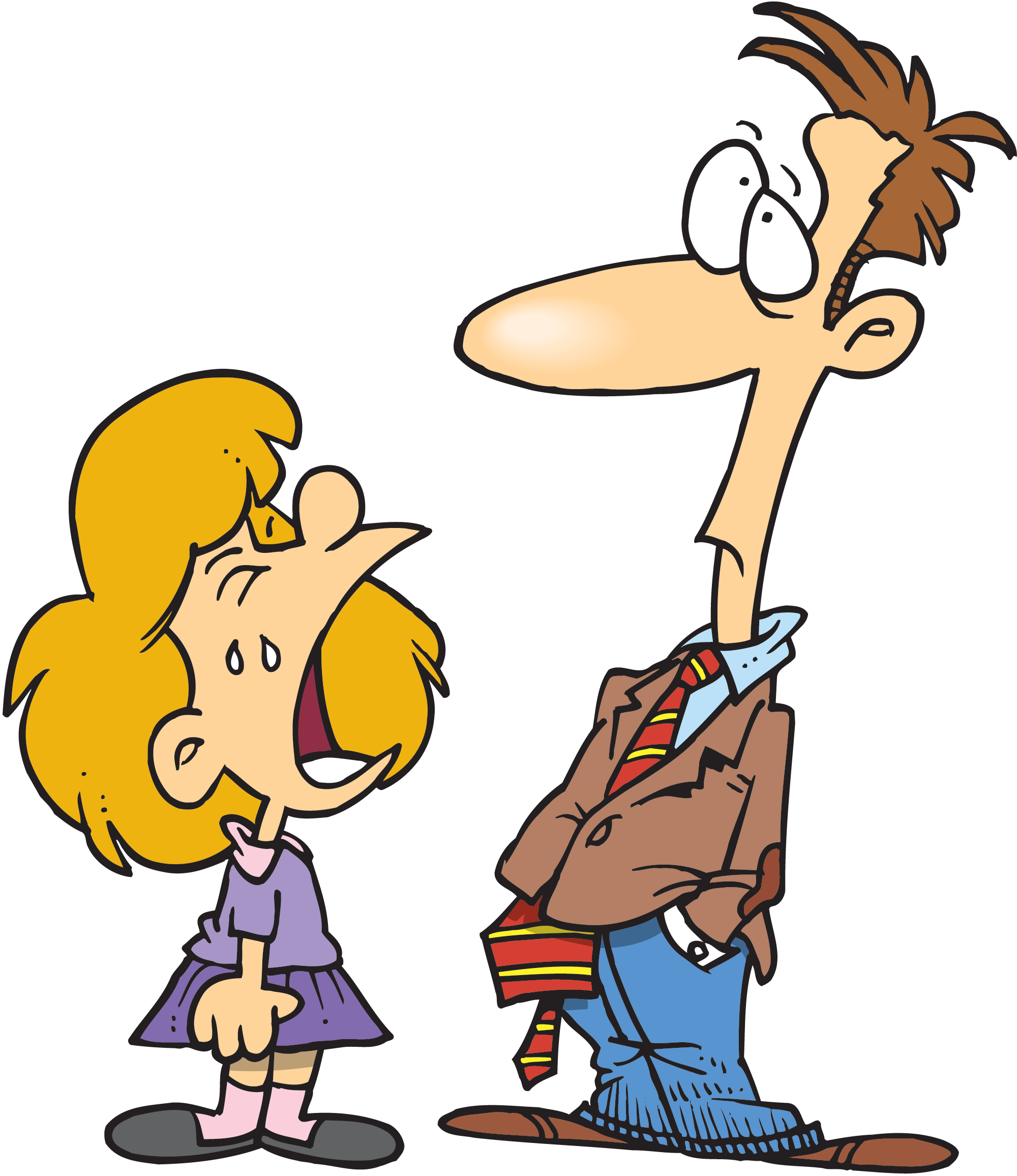 Timing is Everything
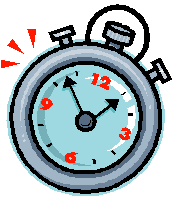 Early bonds are building blocks.
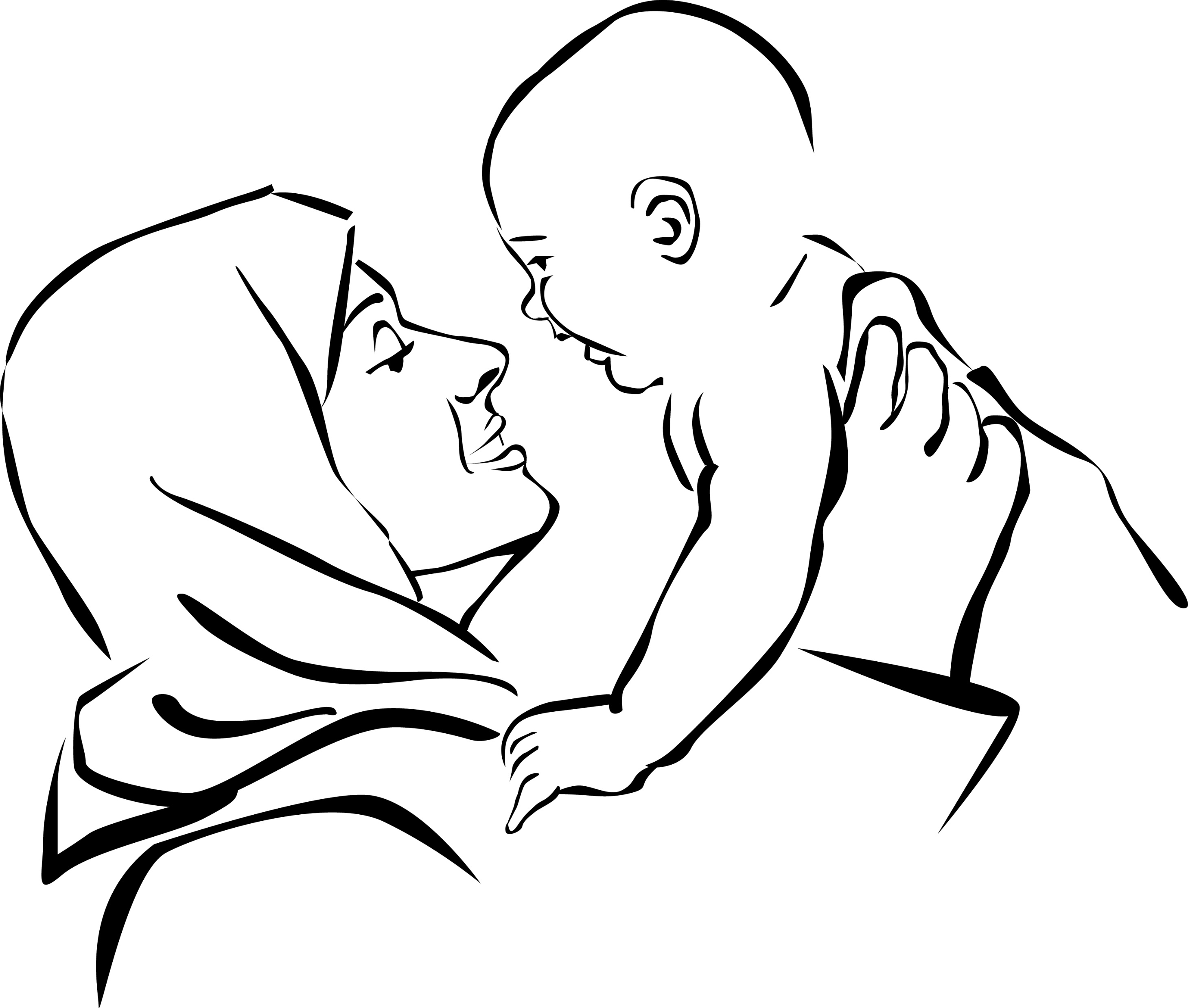 Better is better than more(Sensitive Responsiveness)
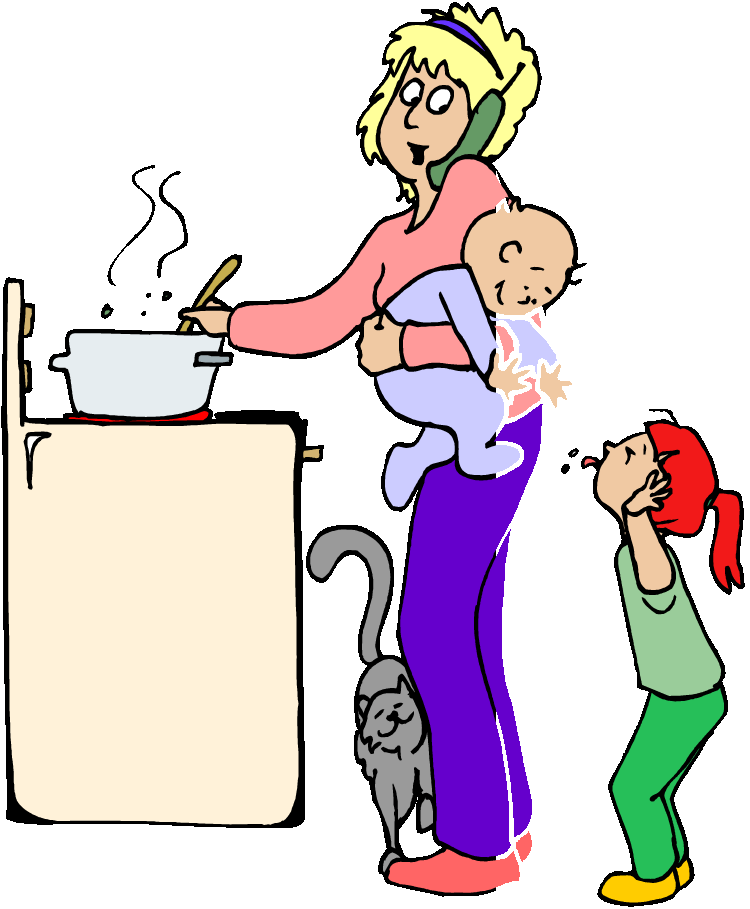 Oh No!! Where is my mom????
Stages of Separation Anxiety (John Bowlby)
Protest

Despair

Disengagement
A Two Year Old Goes to the Hospital
Going to the Hospital with Mother
Trauma’s effect on bonding.
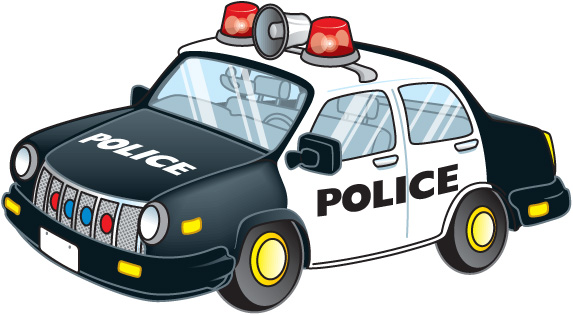 Time in Place
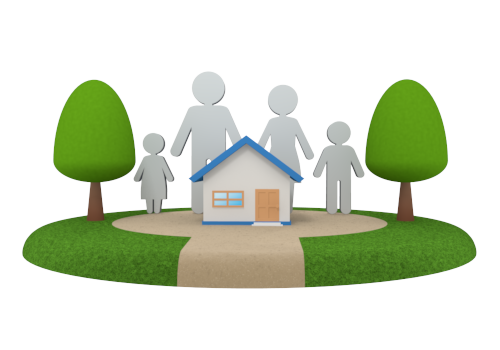 Child behavior and bonding.
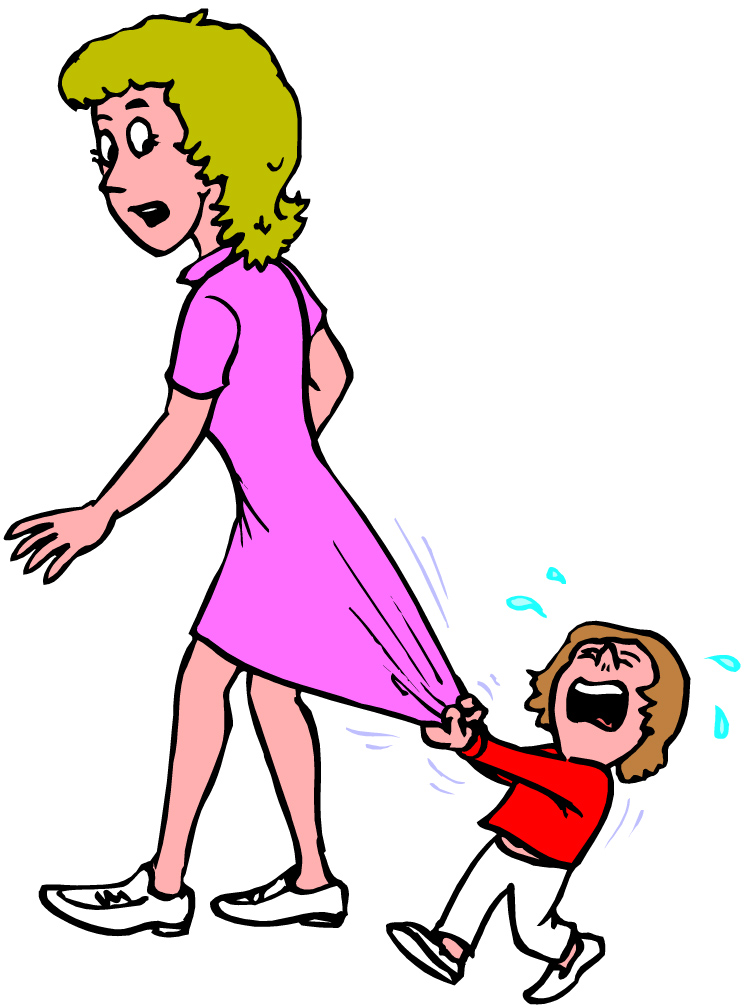 Bonding is Reciprocol.
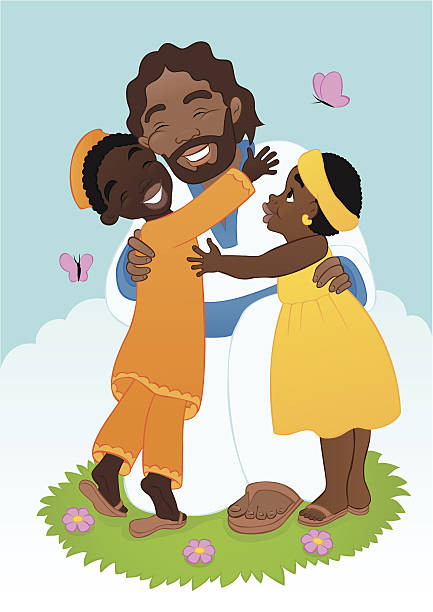 Family Identification
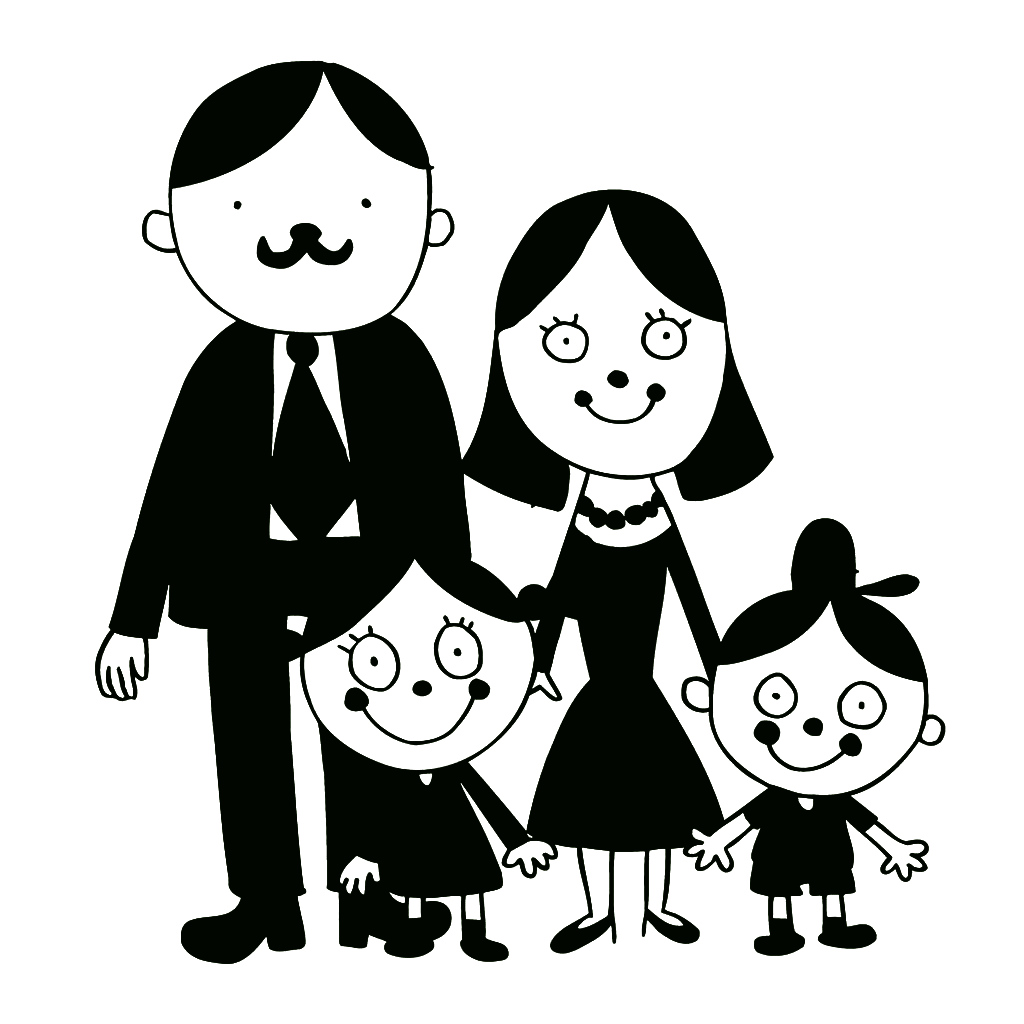 Resiliency
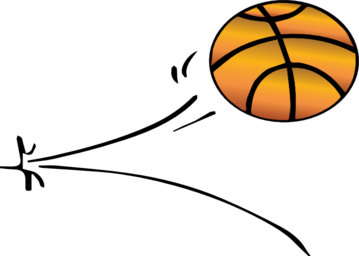 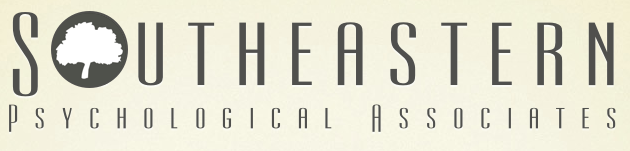 678 712-6520
Pfaulkner@sepsych.com
southeasternpsyc.com
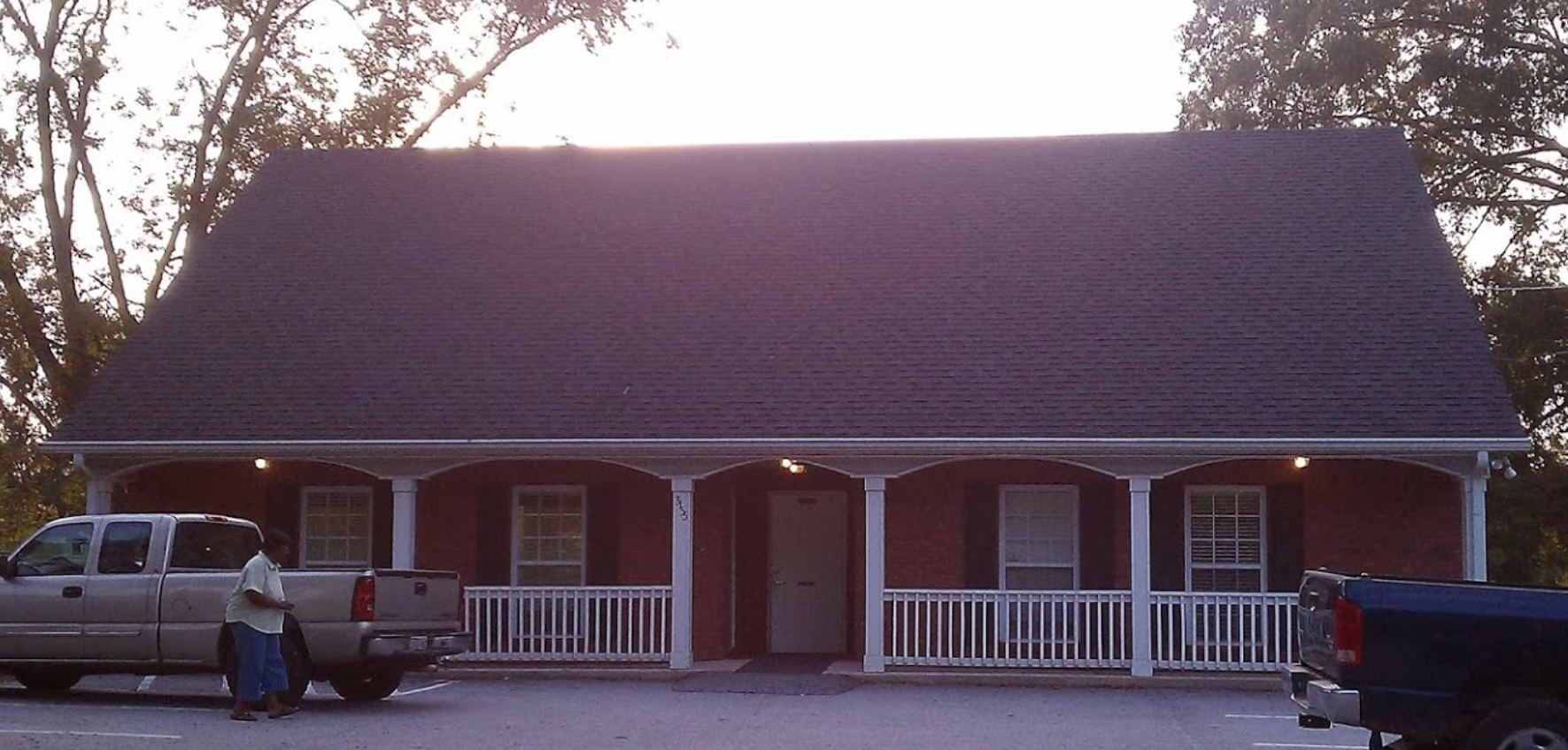